Efficiency Comparison of Various Approaches in E-Voting Protocols
Oksana Kulyk, Melanie Volkamer
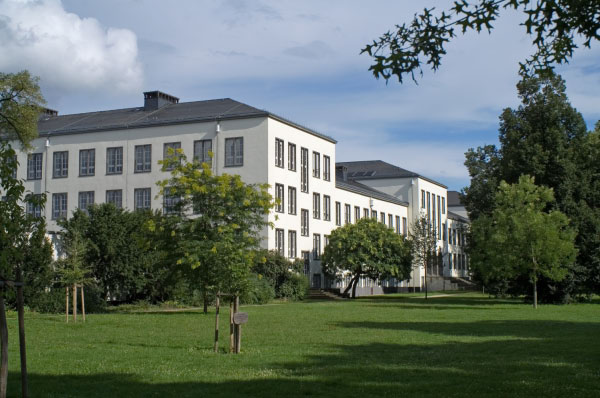 Motivation of our research project
Many e-voting protocols exist

Election settings widely differ
Different security requirements
Different non-security requirements 
Different ballots, voting rules, and number of voters

No „one-size-fits-all“ solution

 Research question: How to choose the most     appropriate one?
2
Oksana Kulyk | Voting - FC 2016 Workshop
[Speaker Notes: M: nicht so weit aus einander, erste nicht animieren 

Important to know other reasons, so that they could be adressed]
Proposal: Decision support system
Module Database
Decision Support System
Specification of election setting
E-voting protocols 
comparison result
3
Oksana Kulyk | Voting - FC 2016 Workshop
[Speaker Notes: Talk about modules: ZKP, mix net, etc.]
Focus of this paper
Many e-voting protocols exist, focus on mix net and 		                   homomorphic tallying based
Election settings widely differ
Different security requirements
Different non-security requirements, focus on efficiency 
Different ballots, voting rules, and number of voters

No „one-size-fits-all“ solution

 Research question: How to choose the most     appropriate one?
4
Oksana Kulyk | Voting - FC 2016 Workshop
[Speaker Notes: M: nicht so weit aus einander, erste nicht animieren 

Important to know other reasons, so that they could be adressed]
Protocol overview
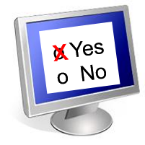 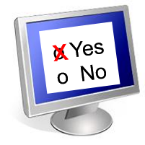 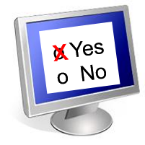 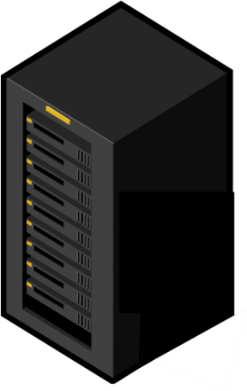 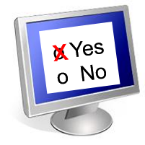 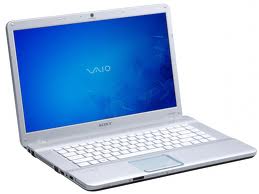 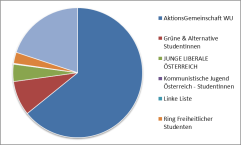 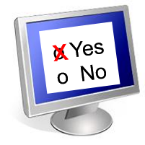 Vote anonymisation
Setup
Vote casting
Tallying
Decryption (Trustees)
Result decoding
Verify proofs
Election key generation
Pre-computations
Encryption (Client) 
Well-formedness proof (Client)

Verify proofs (Server)
Mixing (Trustees)
Zero-knowledge proof of shuffle validity
Computing a homomorphic sum
5
Oksana Kulyk | Voting - FC 2016 Workshop
[Speaker Notes: Important to know other reasons, so that they could be adressed]
Vote anonymisation
Mix-net 
Terelius-Wikström 2010, Wikström 2014 (Implementation)

Homomorphic tallying focusing on different ballot types
Helios v.4 (Implementation)
Groth 2004
Joaqim 2014
6
Oksana Kulyk | Voting - FC 2016 Workshop
[Speaker Notes: M: stand auf dem Paper immer nur einer?
M: erklären warum nur ein Mix net aber mehrereh homomorphic



mportant to know other reasons, so that they could be adressed]
Tallying – Decryption
Used regardless of anonymisation approach
Performed by one or several trustees

Variants
Single key holder
Non-threshold key distribution
Threshold key distribution

Verifiable threshold distributed decryption
Pedersen 1992
7
Oksana Kulyk | Voting - FC 2016 Workshop
[Speaker Notes: M: stand auf dem Paper immer nur einer?
M: erklären warum nur ein Mix net aber mehrereh homomorphic



mportant to know other reasons, so that they could be adressed]
Ballot types
8
Oksana Kulyk | Voting - FC 2016 Workshop
[Speaker Notes: M: kann man die markieren für die jeweils das verfahren gemacht war

M: ist das die übliche Schreibweise oder müsste z.b min max tiefgestellt sein.
Ekläre nur 2-3 davon im Talk]
Considering different phases
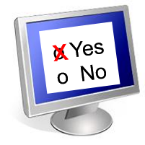 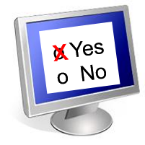 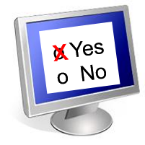 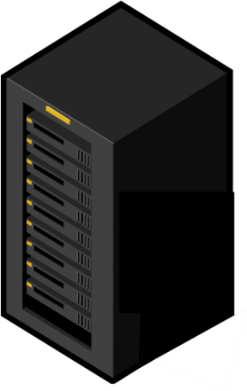 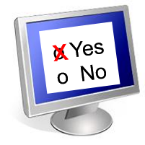 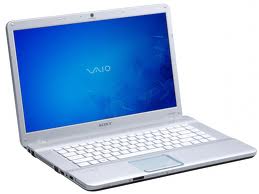 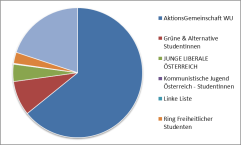 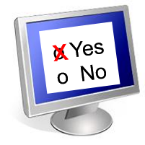 Vote anonymisation
Setup
Vote casting
Tallying
9
Oksana Kulyk | Voting - FC 2016 Workshop
[Speaker Notes: How long does it take to anonymise the votes?
How long does it take to decrypt the votes?
If required: how long does it take to compute a discrete logarithm of decryption?]
Relevant questions for each phase
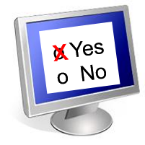 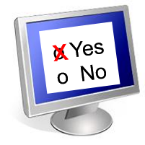 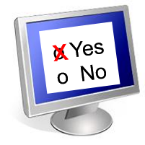 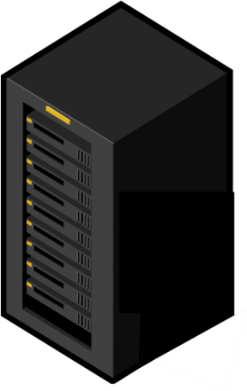 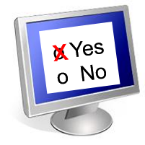 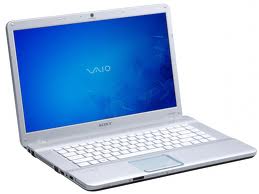 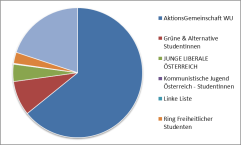 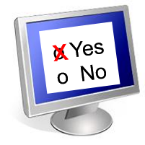 Vote anonymisation
Setup
Vote casting
Tallying
How much data can be precomputed?
How long does it take for a voter to cast the vote?
How long does it take to verify the well-formness of all cast votes?
How long does it take to decrypt the result?
How long does it take to decode the result?
How long does it take to anonymise the votes?
10
Oksana Kulyk | Voting - FC 2016 Workshop
[Speaker Notes: How long does it take to anonymise the votes?
How long does it take to decrypt the votes?
If required: how long does it take to compute a discrete logarithm of decryption?]
Methodology
Count modular exponentiations for each approach
Assumptions
Optimized algorithms are in place
Fixed-base
Multi-exponentiations
Pre-computations are done by the server during setup
11
Oksana Kulyk | Voting - FC 2016 Workshop
[Speaker Notes: Sagen zu jedem Punkt, was genau gemeint ist]
Relevant parameters
Number of voters (expected and maximal)
Number of candidates
Number of trustees
Ballot type
Other ballot type specific parameters
Device performance (client and server)
12
Oksana Kulyk | Voting - FC 2016 Workshop
[Speaker Notes: Explain why expected and maximal is relevant]
Tool implementation
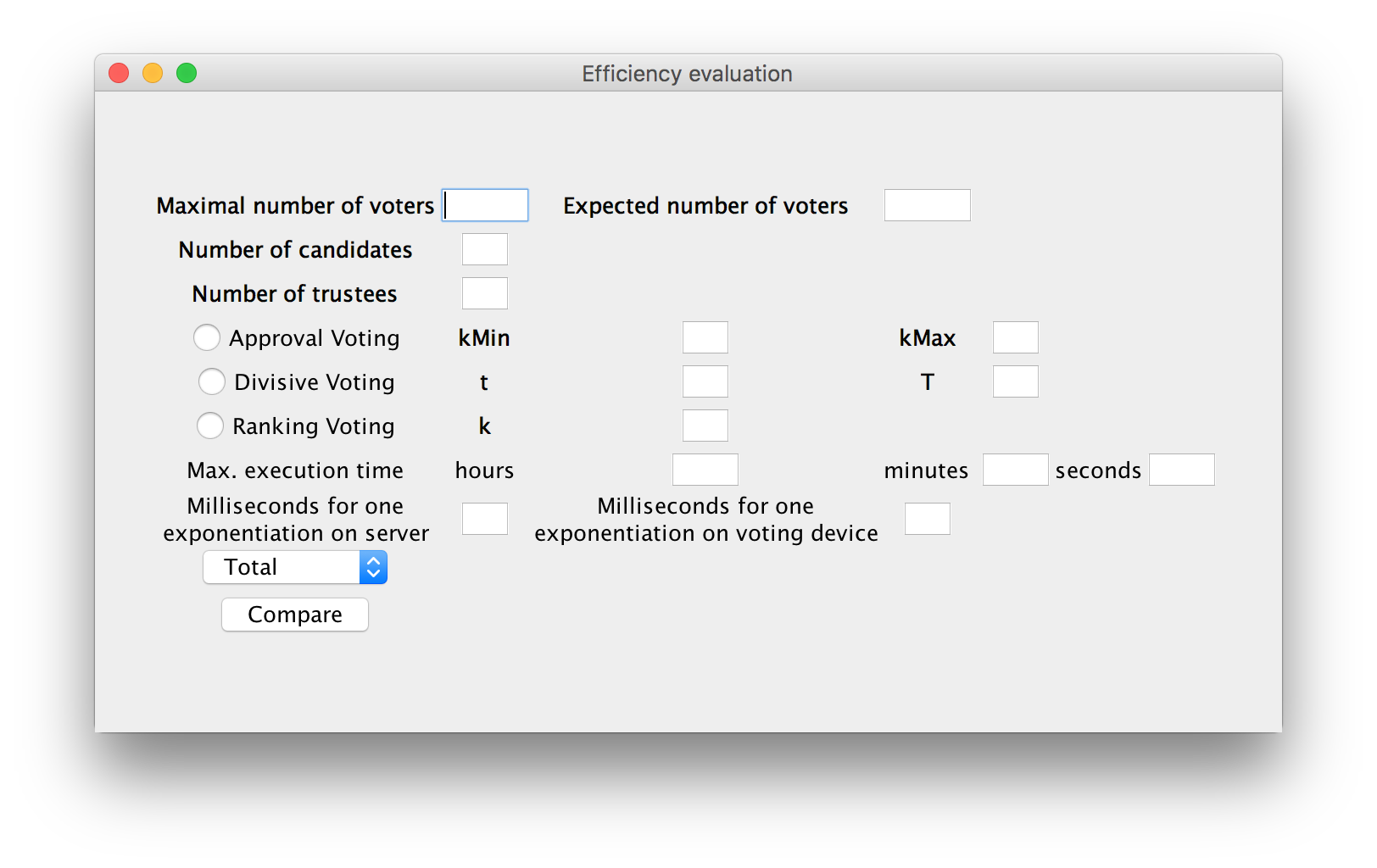 13
Oksana Kulyk | Voting - FC 2016 Workshop
[Speaker Notes: Important to know other reasons, so that they could be adressed]
Case studies
Approval voting
Swiss referendums
Estonian elections
Norway elections (simplified version)
IACR elections
Boardroom voting
Divisive voting
Local elections, state of Hesse
Borda ranking
Victoria state elections
14
Oksana Kulyk | Voting - FC 2016 Workshop
[Speaker Notes: Important to know other reasons, so that they could be adressed]
Swiss referendum
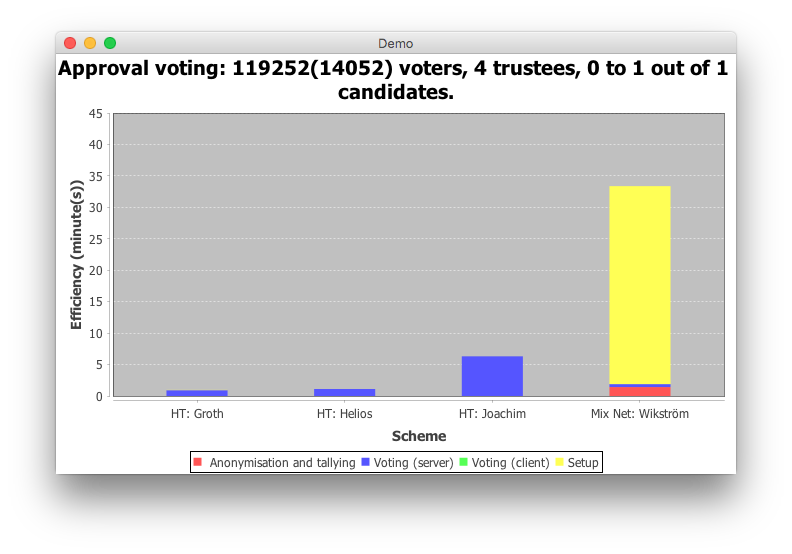 15
Oksana Kulyk | Voting - FC 2016 Workshop
[Speaker Notes: Important to know other reasons, so that they could be adressed]
Estonia elections
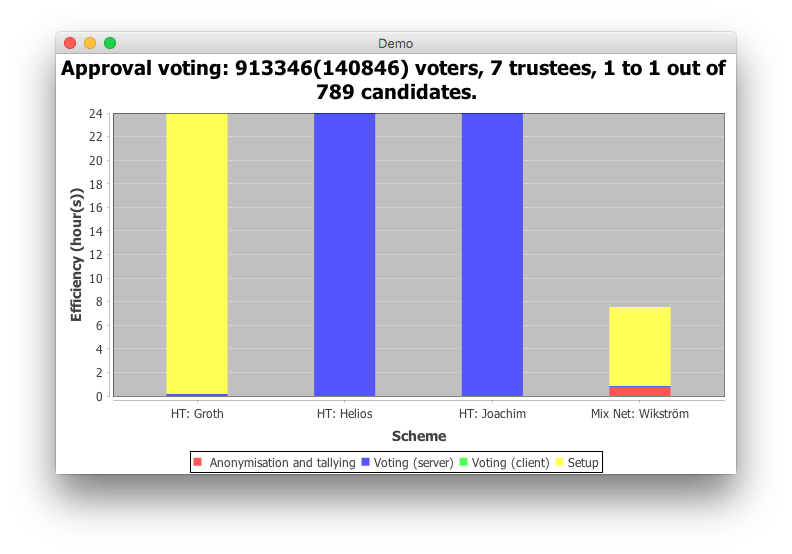 16
Oksana Kulyk | Voting - FC 2016 Workshop
[Speaker Notes: Important to know other reasons, so that they could be adressed]
Norway elections
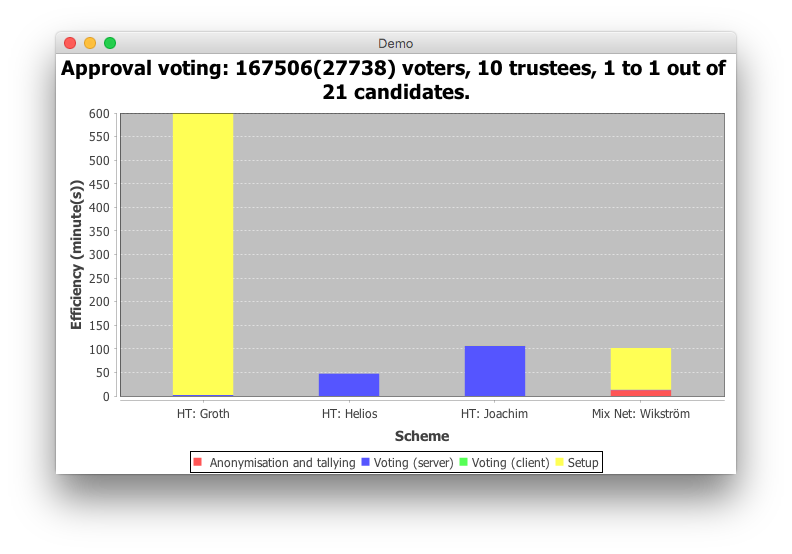 17
Oksana Kulyk | Voting - FC 2016 Workshop
[Speaker Notes: Important to know other reasons, so that they could be adressed]
IACR elections
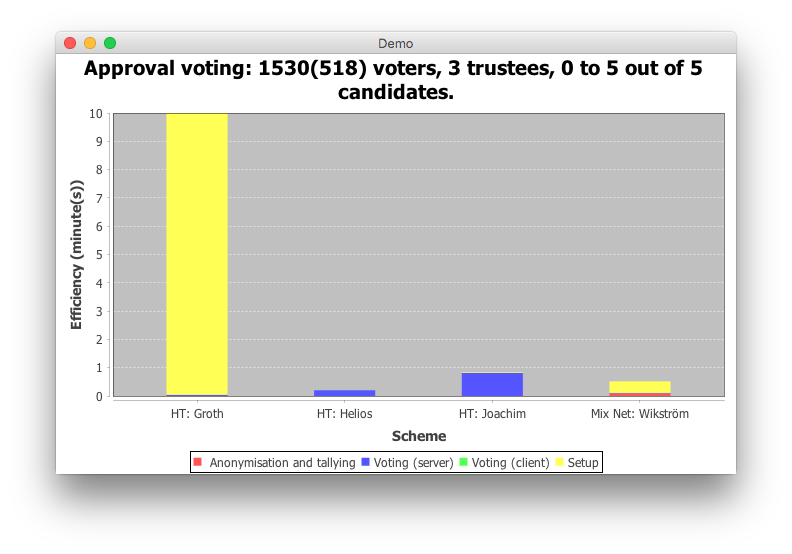 18
Oksana Kulyk | Voting - FC 2016 Workshop
[Speaker Notes: Important to know other reasons, so that they could be adressed]
Boardroom voting
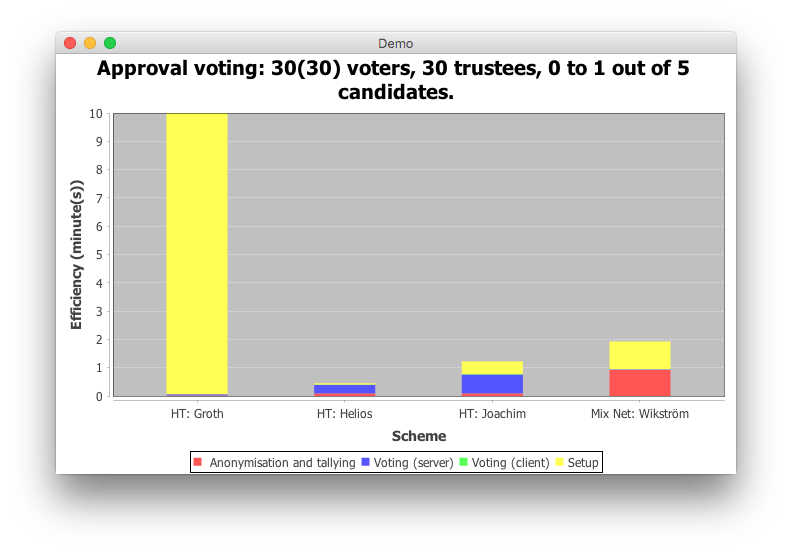 19
Oksana Kulyk | Voting - FC 2016 Workshop
[Speaker Notes: Important to know other reasons, so that they could be adressed]
Local elections, State of Hesse
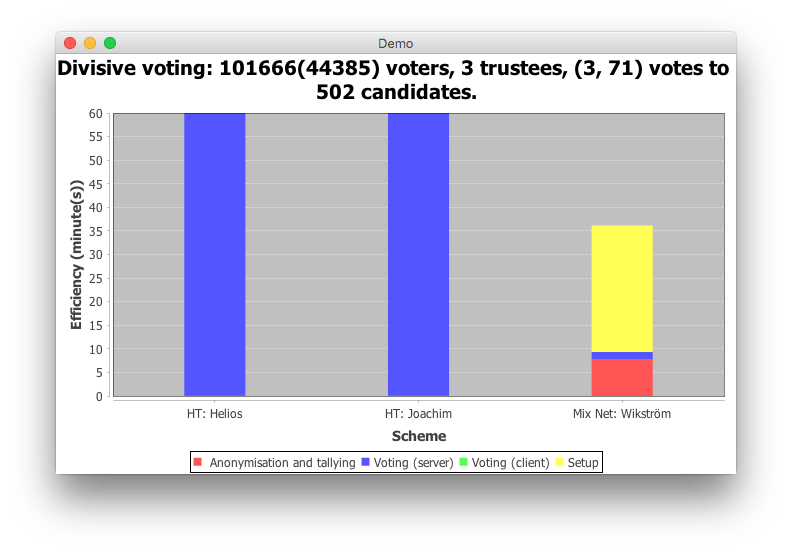 20
Oksana Kulyk | Voting - FC 2016 Workshop
[Speaker Notes: Important to know other reasons, so that they could be adressed]
Victoria state election
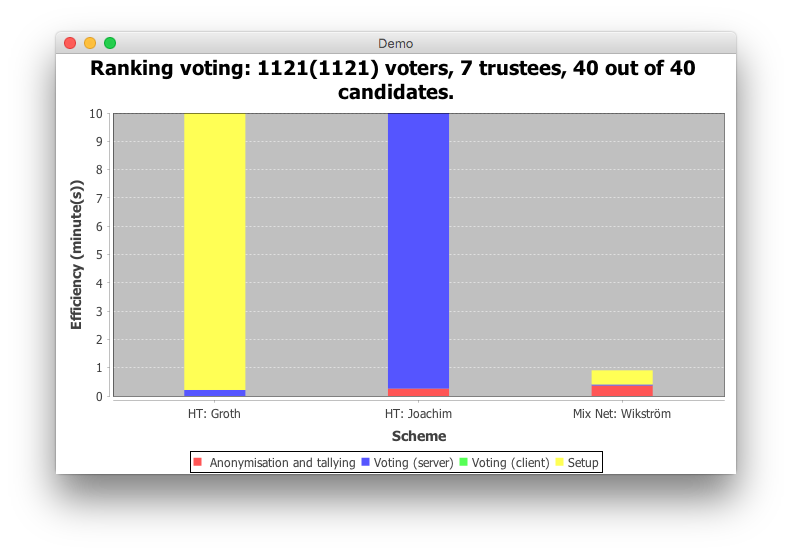 21
Oksana Kulyk | Voting - FC 2016 Workshop
[Speaker Notes: Important to know other reasons, so that they could be adressed]
Conclusions
Mix net shuffling
Complex ballots
Large number of voters 
Small number of trustees
Helios
Average ballot complexity 
Average number of voters 
Large variations in number of voters
Groth 2004
 Very simple ballots
22
Oksana Kulyk | Voting - FC 2016 Workshop
[Speaker Notes: Important to know other reasons, so that they could be adressed]
Future work
More complex election rules
Implementation-specifics
Communication load
Number of available servers
Storage load
Trade-off with other criteria
23
Oksana Kulyk | Voting - FC 2016 Workshop
[Speaker Notes: Important to know other reasons, so that they could be adressed]